MEHANIKA I (STATIKA)
MEH119.20P9
19.11.2019.
1
Konzola sa ravnomerno raspodeljenim opterećenjem na delu raspona (1. slučaj)
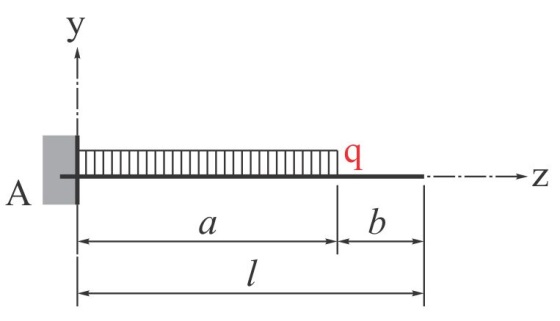 Primer konzole sa ravnomerno raspodeljenim opterećenjem na delu raspona (1. slučaj)
19.11.2019.
2
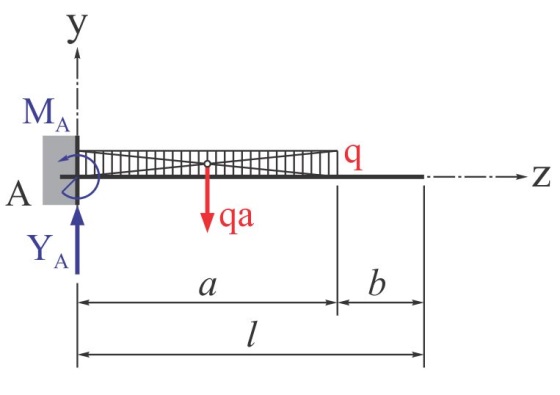 Vertikalna reakcija:
Moment ukleštenja:
19.11.2019.
3
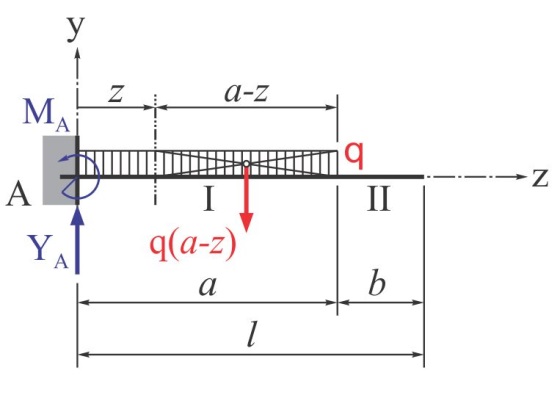 Polje I:
Polje II:
Presečne poprečne sile:
19.11.2019.
4
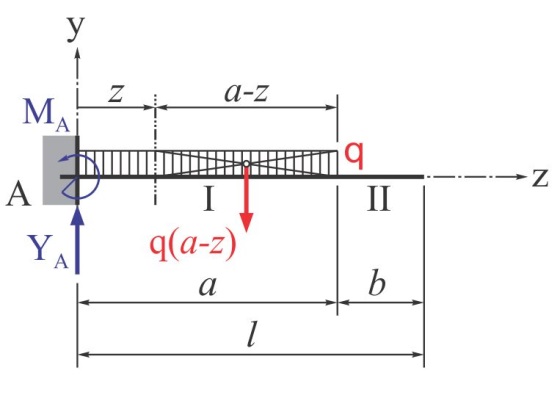 Polje I:
Polje II:
Presečni momenti savijanja:
19.11.2019.
5
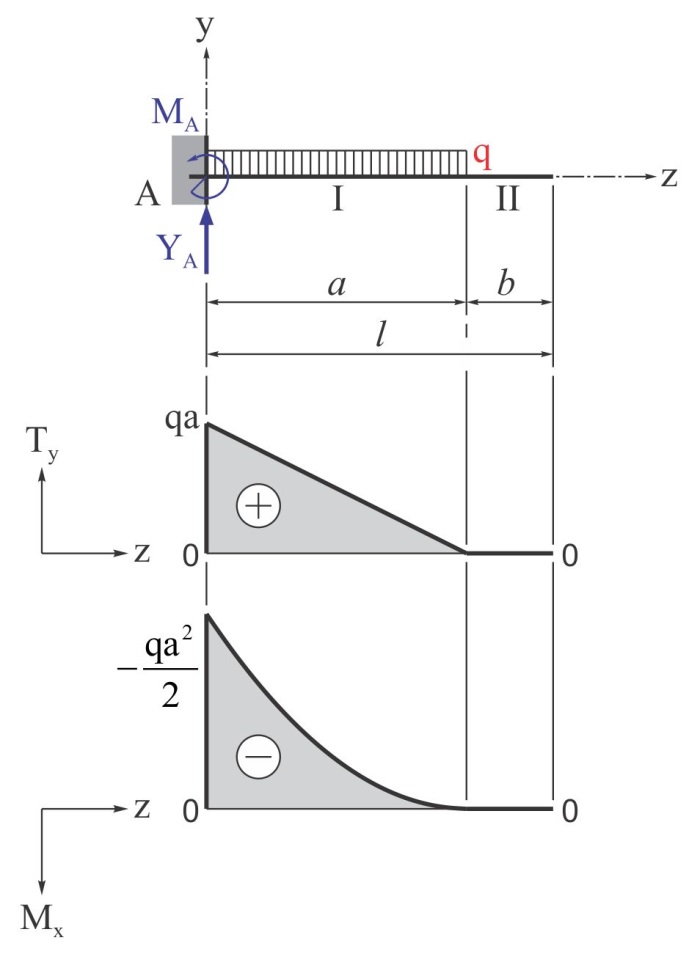 Statički dijagrami
19.11.2019.
6
Konzola sa ravnomerno raspodeljenim opterećenjem na delu raspona (2. slučaj)
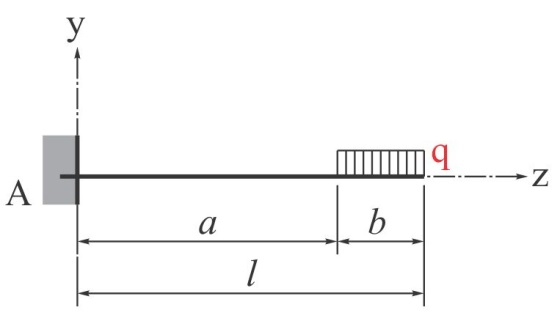 Primer konzole sa ravnomerno raspodeljenim opterećenjem na delu raspona (2. slučaj)
19.11.2019.
7
Vertikalna reakcija:
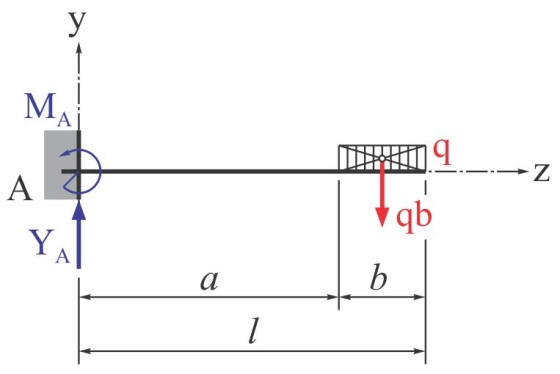 Moment ukleštenja:
19.11.2019.
8
Polje I:
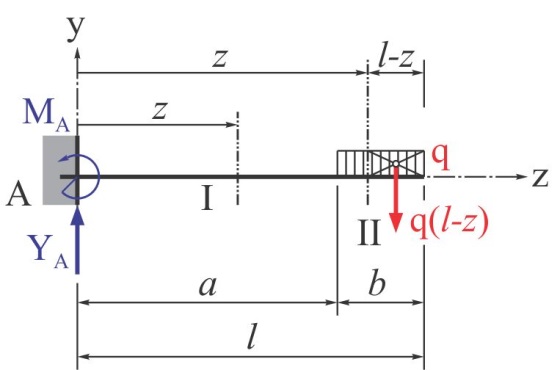 Polje II:
Presečne poprečne sile:
19.11.2019.
9
Polje I:
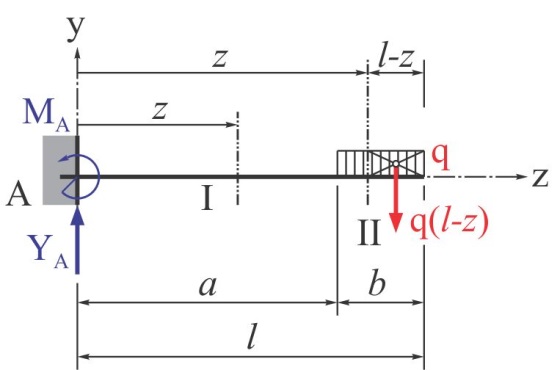 Polje II:
19.11.2019.
10
Presečni momenti savijanja:
19.11.2019.
11
… ZA DOMAĆU ZADAĆU skicirati statičke dijagrame ako su:     q = 20 kN/m i l = 4 m, a = 3 m, b = 1 m !!!
19.11.2019.
12
Konzola sa trouglasto raspodeljenim opterećenjem na celoj dužini
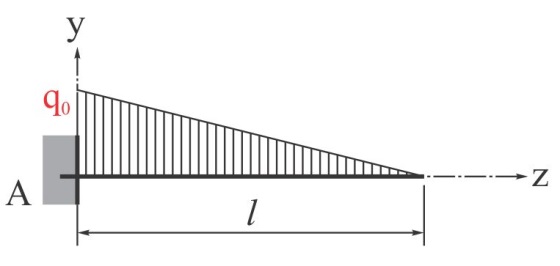 Primer konzole sa trouglasto raspodeljenim opterećenjem na celoj dužini
19.11.2019.
13
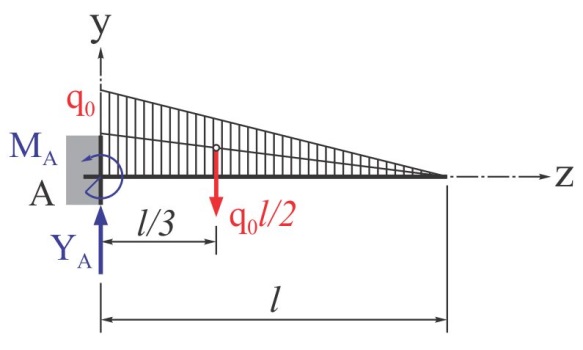 Vertikalna reakcija:
Moment ukleštenja:
19.11.2019.
14
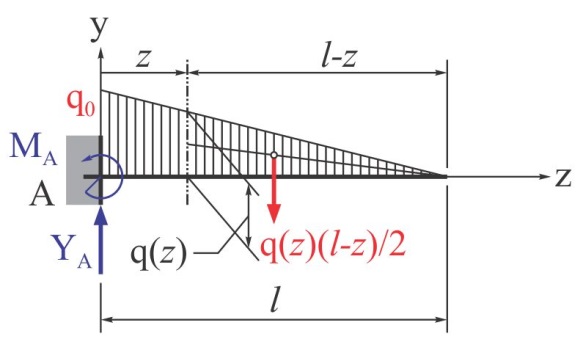 Presečne poprečne sile:
19.11.2019.
15
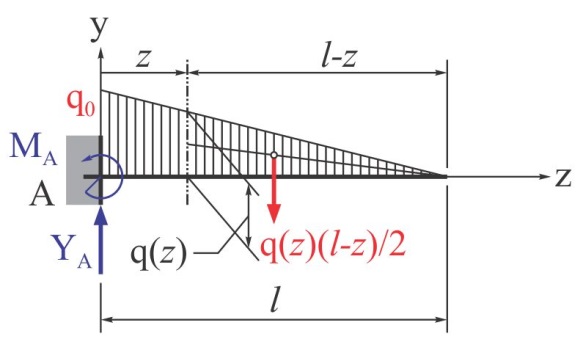 Presečni momenti savijanja:
19.11.2019.
16
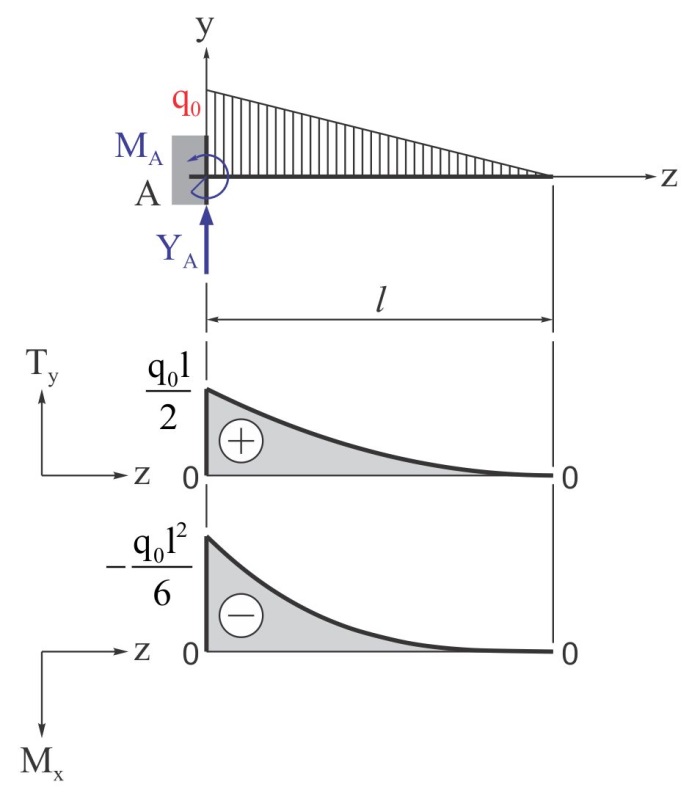 Statički dijagrami
19.11.2019.
17
Konzola sa trouglasto raspodeljenim opterećenjem na delu ukupne dužine
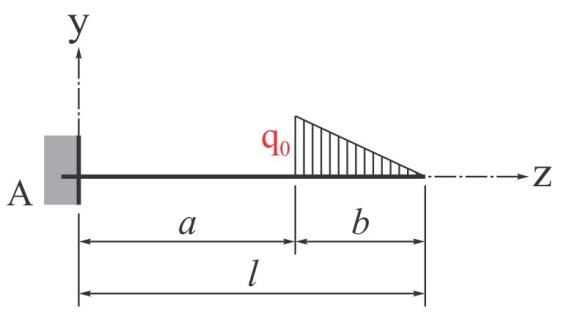 Primer konzole sa trouglasto raspodeljenim opterećenjem na delu ukupne dužine
19.11.2019.
18
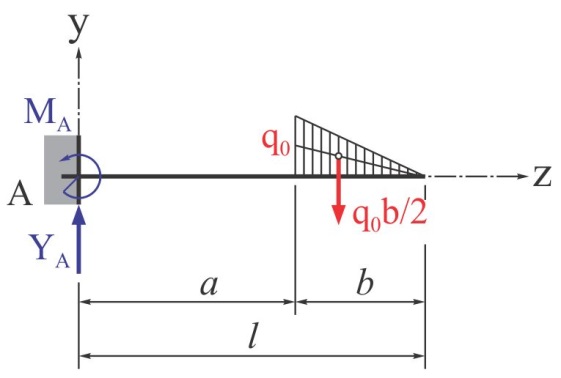 Vertikalna reakcija:
Moment ukleštenja:
19.11.2019.
19
Polje I:
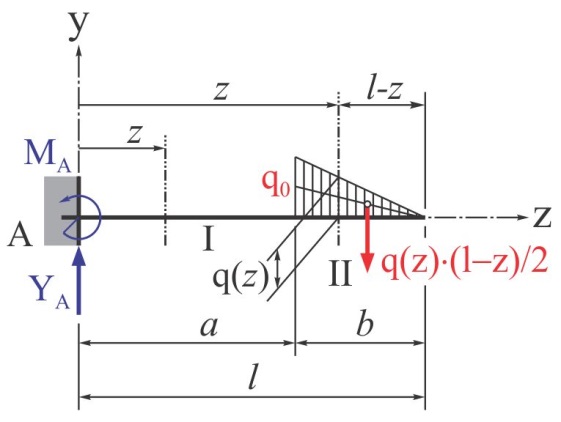 Polje II:
19.11.2019.
20
Presečne poprečne sile:
19.11.2019.
21
Presečni momenti savijanja:
19.11.2019.
22
… ZA DOMAĆU ZADAĆU skicirati statičke dijagrame ako su:     q0 = 20 kN/m i l = 4 m, a = 3 m, b = 1 m !!!
19.11.2019.
23
Konzola opterećena koncentrisanom silom na slobodnom kraju
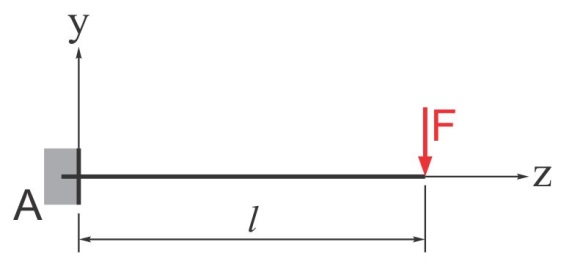 Primer konzole opterećene koncentrisanom silom na slobodnom kraju
19.11.2019.
24
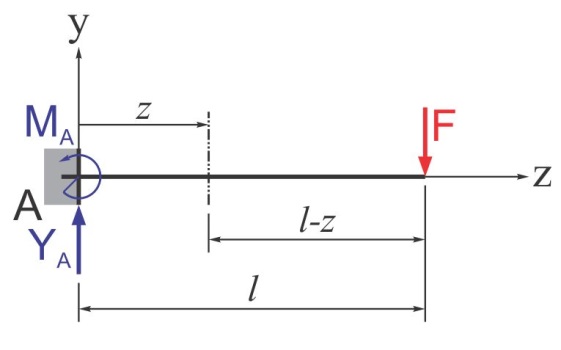 Vertikalna reakcija:
Moment ukleštenja:
19.11.2019.
25
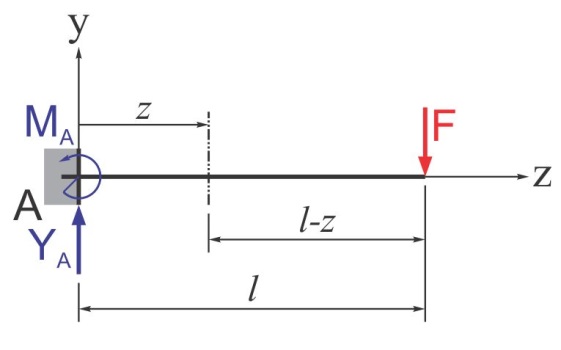 Presečne poprečne sile:
Presečni momenti savijanja:
19.11.2019.
26
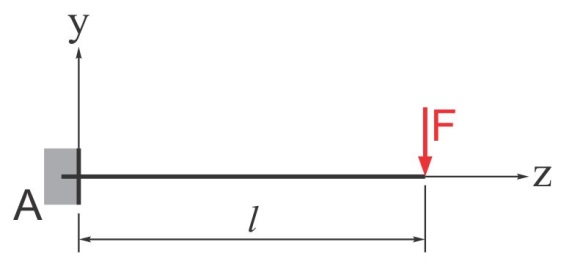 … ZA DOMAĆU ZADAĆU skicirati statičke dijagrame ako su:     F = 4 kN i l = 4 m !!!
19.11.2019.
27
Konzola opterećena momentom sprega na slobodnom kraju
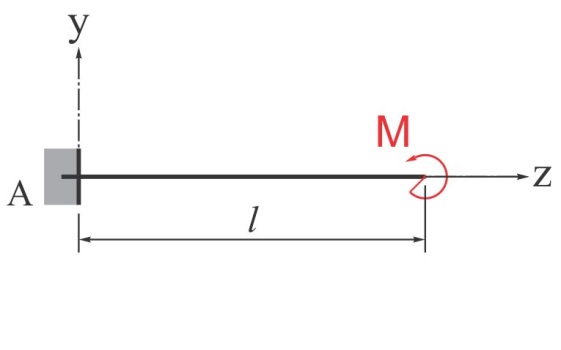 Primer konzole opterećene koncentrisanom silom na slobodnom kraju
19.11.2019.
28
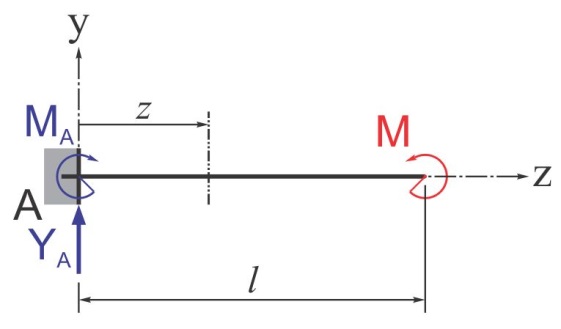 Vertikalna reakcija:
Moment ukleštenja:
Presečni momenti savijanja:
19.11.2019.
29
… ZA DOMAĆU ZADAĆU skicirati statički dijagram ako je: M = 10 kNm !!!
19.11.2019.
30
Kombinovano opterećena greda sa prepustom
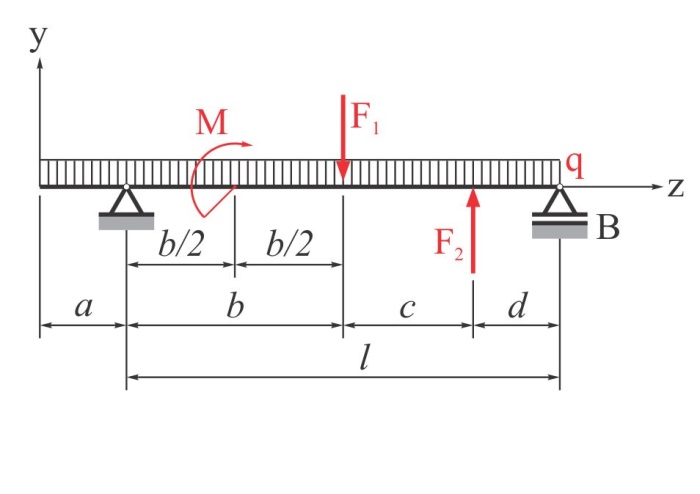 Primer kombinovano opterećene grede sa prepustom
19.11.2019.
31
1) Reakcije
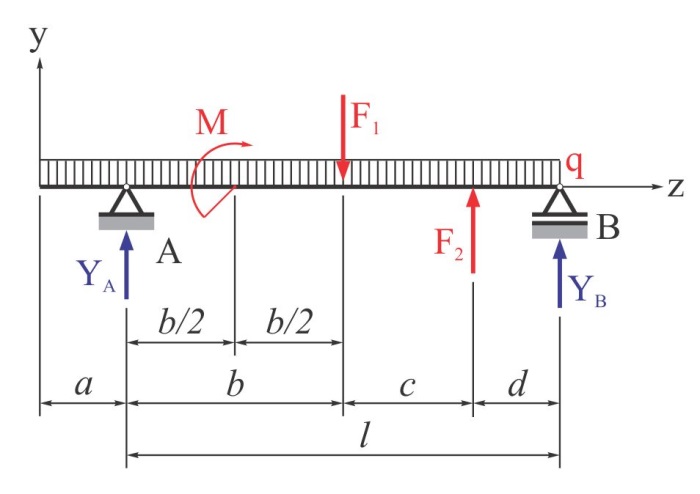 ... (1)
... (2)
... (3)
19.11.2019.
32
Iz (3) 
... (4)
... (5)
19.11.2019.
33
Sa (5), iz (2) 
... (6)
... (7)
19.11.2019.
34
2) Izrazi za presečne veličine u poljima zadate
    grede
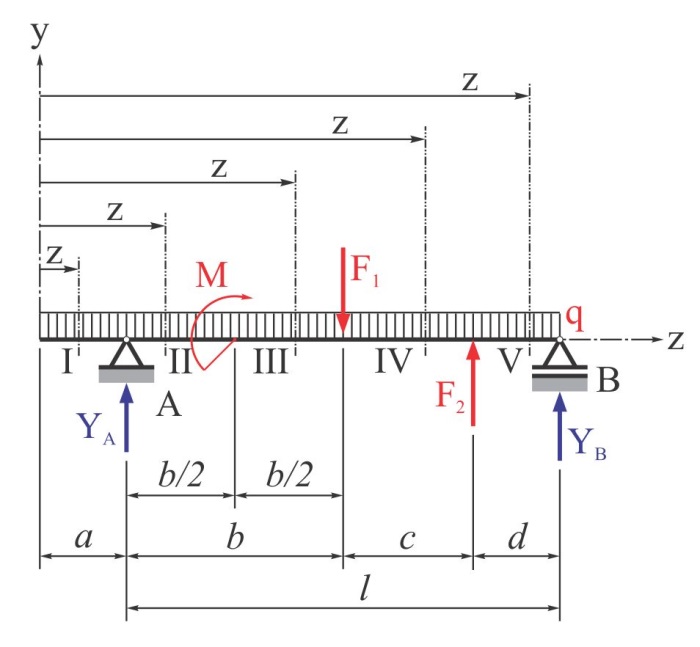 19.11.2019.
35
Polje I: 0  z  1
... (7)
... (8)
19.11.2019.
36
Polje II: 1  z  2,25
... (9)
... (10)
19.11.2019.
37
Polje III: 2,25  z  3,5
... (11)
... (12)
19.11.2019.
38
Polje IV: 3,5  z  5
... (13)
... (14)
19.11.2019.
39
Polje V: 5  z  6
... (15)
... (16)
19.11.2019.
40
3) Presečne veličine u karakterističnim presecima
Presečne veličine na granicama polja
19.11.2019.
41
... (17)
... (18)
... (19)
... (20)
... (21)
19.11.2019.
42
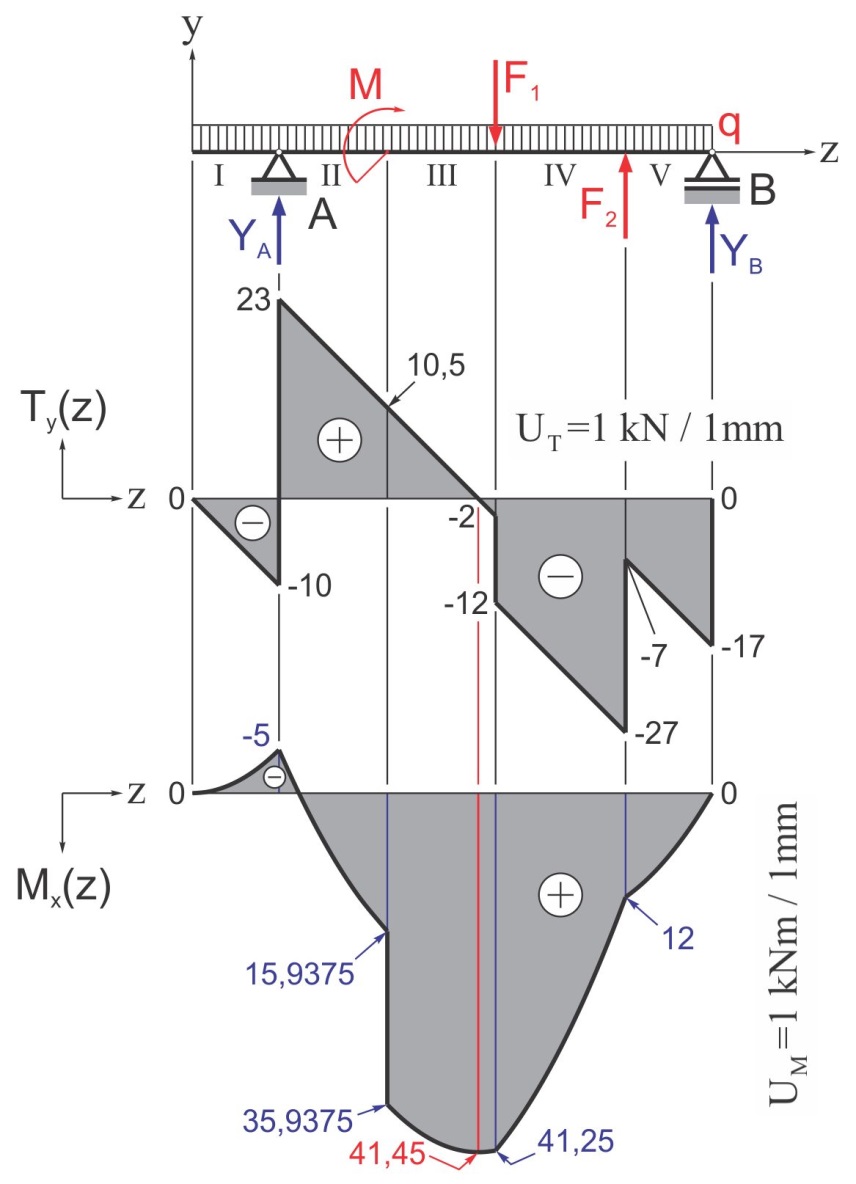 Statički dijagrami
19.11.2019.
43